Eating from the Tables of Others: Sophocles’ Ajax andthe Greek Epic Cycle
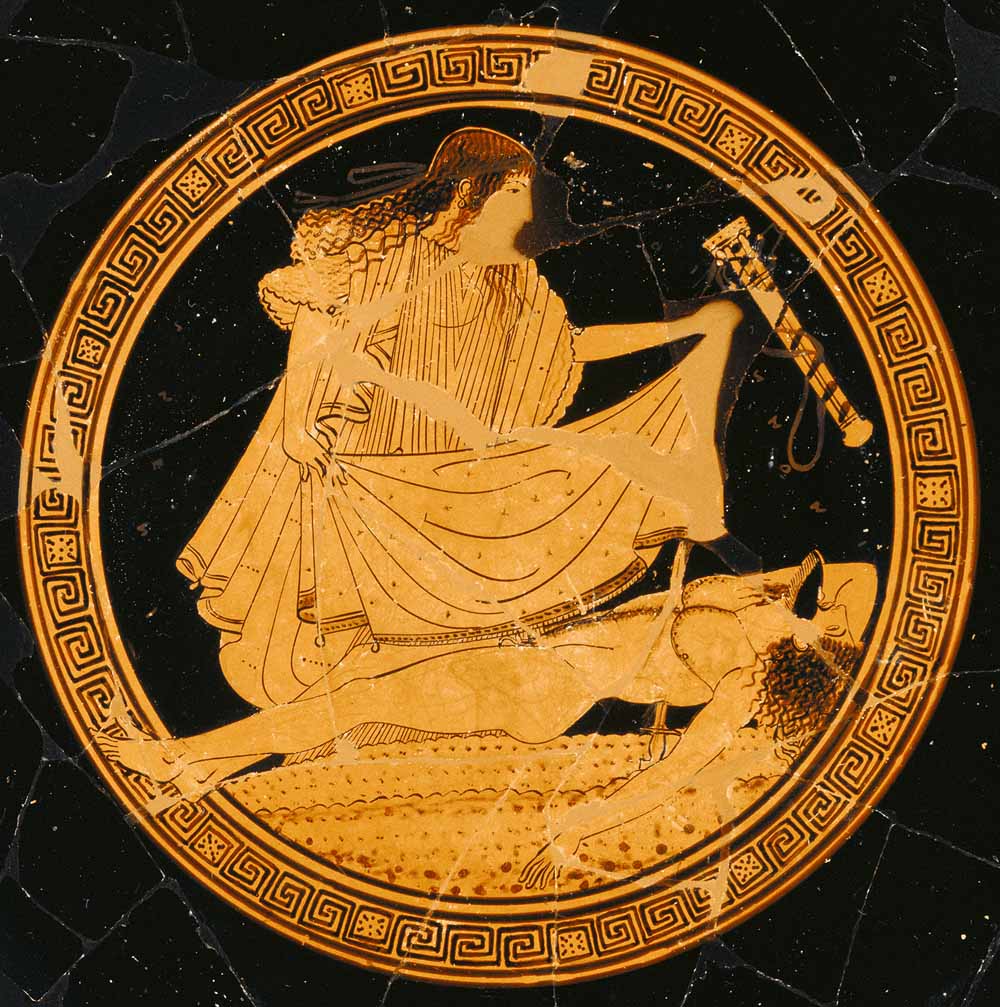 ΠΜΣ Σύγχρονες Προσεγγίσεις στα κείμενα: αναγνώσεις και ερμηνείες, Κλασική Ειδίκευση 
Διδάσκων: Κος Χριστόπουλος Μ.
Φοιτήτρια: Μαστρογιάννη Λία
Αθήναιος, Δειπνοσοφιστές 277c «ἔχαιρε δὲ Σοφοκλῆς τῷ ἐπικῷ κύκλῳ, ὡς καὶ ὅλα δράματα ποιῆσαι κατακολουθῶν τῇ ἐν τούτῳ μυθοποιίᾳ »
Η δήλωση αυτή, επιβεβαιώνεται στις τραγωδίες του Σοφοκλή: Αίας, Αντιγόνη, Οιδίπους Τύραννος και Οιδίπους επί Κολωνώ, Φιλοκτήτης. 

 
 Εξετάζοντας σε βάθος την πλοκή και τη δημιουργία κάποιων χαρακτήρων της σοφόκλειας τραγωδίας, συμπεραίνουμε ότι ο Σοφοκλής, χρησιμοποιεί πολλά στοιχεία από τη μυθική παράδοση. Η επική παράδοση, τόσο εκείνη του Κύκλου όσο και αυτή του Ομήρου παρουσιάζεται ταυτόχρονα στα έργα του.
Εισαγωγή – Στόχοι άρθρου
Μεθοδολογική αρχή: ο θεατρικός συγγραφέας του 5ου αιώνα, συνομιλεί με την επική μυθική παράδοση, τροποποιώντας το υλικό της στη νέα ιδεολογία του είδους, προσαρμόζοντάς το στις νέες κοινωνικοπολιτικές συνθήκες της εποχής του. Στην εποχή του Σοφοκλή, δεσπόζει η πόλις με ένα σύστημα αρχών και θεσμών, που εξελίχθηκε βαθμιαία αλλά σταθερά, από το αρχαϊκό, ομηρικό τρόπο οργάνωσης μέχρι την κλασική εποχή. Επιπλέον, ο Σοφοκλής χαρακτηρίζεται από ιδιαίτερο στυλ και προσωπικές ανησυχίες που αποτυπώνονται στο έργο του.
 Επομένως:
 Ποια στοιχεία δανείστηκε ο Σοφοκλής για τον Αίαντα 
 Πώς επεξεργάστηκε το υλικό που παρέλαβε, με σκοπό να δημιουργήσει ένα νέο έργο που  αντικατοπτρίζει τις νέες ιδεολογικές δομές και το σύστημα αξιών της πόλις.
Εισαγωγή – Στόχοι άρθρου
Το ομηρικό πορτρέτο του Αίαντα
Η μορφή του Αίαντα διαμορφώνεται μέσα από μια μακρά μυθολογική παράδοση που ξεκινά με τον Όμηρο ως ο γενναιότερος και σημαντικότερος ήρωας του Τρωικού πολέμου μετά τον Αχιλλέα (Ομήρου, Ιλιάδα 2.768/9). Συμβολικά, στο ελληνικό στρατόπεδο ο Αίας κατέχει το αριστερό άκρο ενώ ο Αχιλλέας το δεξιό.
 Η πολεμική αρετή του ήρωα είναι αναμφισβήτητη. Ο Όμηρος τον παρουσιάζει πρωταγωνιστή πολλών ηρωικών μαχών, δεδομένης της απουσίας του Αχιλλέα από το πεδίο της μάχης. Ο Αίας είναι εκείνος που φέρει το βάρος της υπεράσπισης του ελληνικού στρατού, απέκρουσε την επίθεση των Τρώων όταν απείλησαν να κάψουν τα πλοία των Αχαιών, διεξήγαγε μάχη πάνω από το νεκρό σώμα του Πατρόκλου καταπολεμώντας τη δράση των αντιπάλων του και επιτρέποντας την ασφαλή μεταφορά του στο στρατόπεδο.
 Αποκαλείται προπύργιο ἒρκος των Αχαιών, στις ιλίαδικές  μάχες βρίσκεται πάντοτε στη πρώτη γραμμή, μονομαχεί με τον Έκτορα, συγκρούεται μαζί του άλλες δύο φορές στη μάχη, εκτελώντας πράξεις τις οποίες θα έπρεπε να κάνει ο Αχιλλέας       στο Σοφοκλή, ο Αίαντας ισχυρίζεται πως αν ζούσε ο Αχιλλέας θα του έδινε τα όπλα του (Σοφοκλής, Αἲας 442-444)
Η φιγούρα του Αίαντα στον Επικό  Κύκλο
Στην Αἰθιοπίδα ο Αχιλλέας σκοτώνεται από το βέλος που έριξε ο Πάρης βοηθούμενος από το θεό Απόλλωνα. Ο Αίαντας ανακτά, μεταφέρει και σώζει το σώμα του σκοτωμένου ήρωα ενώ ο Οδυσσέας καλύπτει τον ήρωα πολεμώντας με τους Τρώες. 
Πρόκειται για μια ενδιαφέρουσα ανατροπή της 17ης  ραψωδίας της Ιλιάδας σχετικά με τον αγώνα για το πτώμα του Πατρόκλου      μια σκηνή που αντικατοπτρίζει τη σκηνή που φανερώνεται στην Αἰθιοπίδα.  
 Αυτή η αντιστροφή θα μπορούσε να ήταν συμπωματική, ασήμαντη ή απλώς μια αφηγηματική επιλογή. Ωστόσο, παρουσιάζει μια σημαντική απόκλιση από την ομηρική σκηνή.
Η φιγούρα του Αίαντα στον Επικό Κύκλο
Η Μικρά Ἰλιάς  αφηγείται μια σημαντική στιγμή της ηρωικής καριέρας του Αίαντα, την αντιδικία του με τον Οδυσσέα για τα όπλα του Αχιλλέα.
Σχετικά με την κρίση των όπλων μαθαίνουμε από τη Χρηστομάθεια του Πρόκλου τα εξής:
  α) σύμφωνα με τη βούληση της Αθηνάς «κατὰ βούλησιν Ἀθηνᾶς» τα όπλα του Αχιλλέα χορηγούνται στον Οδυσσέα
  β) Ο Αίαντας παραφρονεί «ἐμμανής» και επιτίθεται στα κοπάδια των Αχαιών
   γ) Αυτοκτονεί
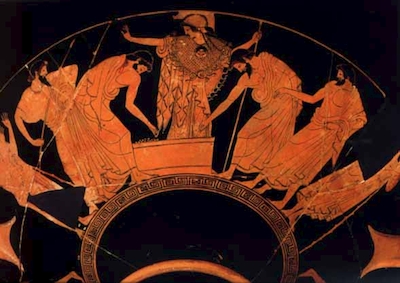 Όμηρος – Κρίση όπλων
Για την έκβαση και τις συνέπεια της κρίσης έχουμε μεμονωμένες νύξεις στην Οδύσσεια:
 
      Η σκηνή της Νέκυιας με τον χολωμένο Αίαντα. Ο θυμός του ήρωα για την αδικία που του έγινε είναι βαθύτατος, ώστε μπροστά στο απολογητικό λόγο του Οδυσσέα, η ψυχή του απομακρύνεται χωρίς να πει τίποτα (Οδύσσεια λ, 553-565)

     Η κρίση για τα όπλα του Πηλείδη γίνεται μετά το θάνατο του ήρωα, με πρωτοβουλία της Θέτιδας, των Τρώων αιχμαλώτων και της Αθηνάς «ἔθηκε δὲ πότνια μήτηρ. παῖδες δὲ Τρώων δίκασαν καὶ Παλλὰς Ἀθήνη» (Οδύσσεια λ, 545-546). Δεν μαθαίνουμε τίποτα περισσότερο για το ποιοι ήταν αυτοί οι Τρώες  και ποια ακριβώς ήταν η απόφαση τους ή αν ήταν δίκαιή κρίση.
Αἰθιοπίς – Μικρά Ἰλιάς
Η Αἰθιοπίς και η Μικρά Ἰλιάς μας παρέχουν κάποιες λεπτομέρειες σχετικά με την κρίση των όπλων.
Στο απόσπασμα της Οδύσσειας σχετικά με την απόφαση για την κρίση των όπλων (11.547)ο σχολιαστής αναφέρει πως ο Αγαμέμνωνας δεν επιθυμούσε να επιλέξει μεταξύ των δύων ηρώων και έτσι ζήτησε από κάποιους Τρώες αιχμαλώτους να αποφασίσουν, έχοντας ως κριτήριο ποιος από τους δύο ήρωες είχε προκαλέσει περισσότερο πόνο στο λαό τους. Σύμφωνα με τον Davies η εκδοχή αυτή θα μπορούσε να συμπεριλαμβάνεται στην Αἰθιοπίδα.
 Στη Μικρά Ἰλιάδα περιγράφεται η απόφαση για τα όπλα του Αχιλλέα που επιδικάζονται στο Οδυσσέα σύμφωνα με την επιθυμία της Αθηνάς. Μετά από πρόταση του Νέστορα, οι Αχαιοί έστειλαν κατασκόπους στα τείχη της Τροίας για να παρακολουθήσουν τον εχθρό. Εκεί δύο κορίτσια συζητούσαν το θέμα. Η μία επικροτούσε τη γενναιότητα του Αίαντα, επειδή ανέλαβε να διασώσει το σώμα του Αχιλλέα. Η δεύτερη κοπέλα διαφωνούσε με αυτή την διαπίστωση. Επομένως δεν υπήρχε εξωτερική ομοφωνία. Η είδηση προέρχεται από τη Μικρά Ἰλιάδα, την διασώζει όμως το σχόλιο στο στ.1056 των Ιππέων του Αριστοφάνη. Το επιχείρημα για τη διαφωνία αυτή προέρχεται από το στίχο των Ιππέων, οπού δηλώνεται ότι ακόμα και μια γυναίκα θα μπορούσε να κουβαλήσει κάποιον στους ώμους της, εάν ένας άντρας τοποθετούσε το σώμα πάνω της, αλλά δεν θα μπορούσε να πολεμήσει.
Έτσι φαίνεται ότι η πράξη γενναιότητας που περιγράφεται στον Όμηρο με πρωταγωνιστή τον Αίαντα, (ένας ήρωας που αγωνίζεται με τον εχθρό, ενώ ένας άλλος λιγότερο γενναίος ανακτά το σώμα ) αντιστρέφεται στον Επικό Κύκλο για να καταστήσει τον Αίαντα ‘’μικρότερο’’ ήρωα. Στον Επικό Κύκλο, ο Αίας είναι αυτός που κάνει τη ‘’δουλειά’’ της γυναίκας και ο Οδυσσέας εκείνος που μάχεται με τους εχθρούς.
Αἰθιοπίς – Μικρά Ἰλιάς
Στοιχεία που δανείζεται ο Σοφοκλής
Ο υποβαθμισμένος αυτός ήρωας θα ταίριαζε στο Σοφόκλειο τρόπο γραφής;

 Με μία πρώτη ματιά φαίνεται πως ο Σοφοκλής δεν ακολουθεί τον Επικό Κύκλο στο τρόπο παρουσίασης του Αίαντα, αλλά συνδέεται περισσότερο με τον Όμηρο, ο οποίος υποστηρίζει το ηρωικό ανάστημα του ήρωα.

 Η επικύρωση της πανοπλίας του Αχιλλέα στον Οδυσσέα, σύμφωνα με τον Πίνδαρο, γίνεται με μυστική ψηφοφορία των Αργείων, αλλά με χρήση νοθείας και δόλου. 
«κρυφίαισι γὰρ ἐν ψάφοις Ὀδυσσῆ Δαναοὶ θεράπευσαν·  
χρυσέων δ' Αἴας στερηθεὶς ὅπλων φόνῳ πάλαισεν.» (Νεμ. VIII 26-27)
Στοιχεία που δανείζεται ο Σοφοκλής
Την παράδοση του Πινδάρου σχετικά με τη μυστική ψηφοφορία ακολουθεί και ο Σοφοκλής
           «TEY. Κλέπτης γὰρ αὐτοῦ ψηφοποιὸς ηὑρέθης.
          ΜΕ. Ἐν τοῖς δικασταῖς, κοὐκ ἐμοί, τόδ’ ἐσφάλη» (Σοφοκλής, Αἴας 1135-1136)
 Η εξαπάτηση της ψηφοφορία στη σοφόκλεια σκήνη αντιστοιχεί με εκείνη του Πινδάρου. Και στις δύο περιπτώσεις γίνεται λόγος για μια άδικη δίκη, την ηθική ευθύνη της οποίας έχουν οι σύντροφοι του Αίαντα. Στο σημείο αυτό δεν αναφέρεται καθόλου η ανάμειξη της Αθηνάς ούτε οι γνώμες των Τρώων, που αποτελούσαν σημαντικό παράγοντα της κρίσης των όπλων. Η ιδέα αυτή (σχετικά με την απόφαση για τα όπλα) θα μπορούσε να αποτελεί  καινοτομία του Αισχύλου ο οποίος είχε πραγματευτεί τη μοίρα του Αίαντα στη χαμένη τριλογία Ὄπλων κρίσις – Θρῇσσαι - Σαλαµίνιαι .
 Κάποιος μπορεί να υποστηρίξει πως πρόκειται για μια πιθανή ανατροπή της ιστορίας, λαμβάνοντας υπόψιν πως βρισκόμαστε στα μέσα του 5ου αιώνα π.Χ. Το νομικό σύστημα αναπτύσσεται πλήρως στις ελληνικές πόλεις και πολλοί πολίτες είχαν το δικαίωμα να γίνουν μέλη στα δικαστήρια. Με αυτό τον τρόπο φαίνεται πως απομακρυνόμαστε από την αρχαϊκή επική παράδοση. 
Davies: η εκδοχή αυτή για την κρίση των όπλων από τους συντρόφους του ήρωα, θα μπορούσε να είναι και παλαιότερη.
Στοιχεία που δανείζεται ο Σοφοκλής
Ποια η σύνδεση του σοφόκλειου κειμένου με τον Επικό Κύκλο;

 Στον Αίαντα του Σοφοκλή μπορεί να ειπωθεί πως η Αθηνά δεν παραποιεί τα αποτελέσματα της δίκης. Δεν είναι μια μικρόψυχη θεά που παρεμβαίνει υπέρ του Οδυσσέας αδικώντας τον Αίαντα. Αλλά είναι αλήθεια αυτό; 

 Για να απαντήσουμε σε αυτό το ερώτημα πρέπει να λάβουμε υπόψιν μας τη τραγωδία του Σοφοκλή στο σύνολό της και να εξετάσουμε τις προθέσεις του θεατρικού συγγραφέα.
Στοιχεία που δανείζεται ο Σοφοκλής
Ο Σοφοκλής διερευνά την κατάσταση αμέσως μετά την κρίση των όπλων. Δανείζεται στοιχεία της πλοκής του από τον Επικό Κύκλο, αλλά τα μετατρέπει σε ένα πλαίσιο σκέψης και δράσης που ταιριάζει στο σκοπό του. Η απόφαση για τα όπλα του Αχιλλέα είναι σαφώς το αποτέλεσμα μιας δίκης που αποφασίστηκε από τους ηγέτες των Αχαιών «νῦν δ’ αὔτ’ Ἀτρεῖδαι φωτὶ παντουργῷ φρένας / ἔπραξαν, ἀνδρὸς τοῦδ’ ἀπώσαντες κράτη» (Σοφοκλής, Αἴας 445-446), έτσι η αδικία χρεώνεται στους συντρόφους του ήρωα.

Ποια είναι η δράση της Αθηνάς; Σύμφωνα με την αρθρογράφο η μικροψυχία της θεάς προς τον Αίαντα και η εύνοιά της υπέρ του Οδυσσέα, αποτυπώνεται στον πρόλογο του έργου, όπου η Αθηνά δείχνει εκδικητική, κακόβουλη και χαιρέκακα ειρωνική. Βασανίζει και περιγελά τον εχθρό του Οδυσσέα  και τον καλεί να γελάσει και αυτός με την κατάντια του ήρωα ( Σοφοκλής, Αἴας 79).
Ο ρόλος της θεάς
Οι περισσότεροι κριτικοί συμφωνούν ότι στο σοφόκλειο έργο η θεά παρουσιάζεται ιδιαίτερα κακόβουλη και σκληρή. Η εκδικητικότητα και η εχθρικότητα με την οποία απεικονίζεται στο πρόλογο του έργου, είναι εντελώς αντίθετη από τα υπόλοιπα έργα του Σοφοκλή. Η Αθηνά παίζει με το θύμα της πριν το καταστρέψει, τον οδηγεί σε εξευτελιστικές πράξεις παίζοντας με το μυαλό του κάνοντάς τον να σκοτώσει ζώα και όχι τα υποψήφια θύματά του, εκμεταλλευόμενη την πληγωμένη του τιμή.

 Inwood (2003) και Parker (1999) υποστηρίζουν πως η σοφόκλεια Αθηνά βρίσκεται στη μέση μεταξύ των θεών του Αισχύλου, που επεμβαίνουν στην δράση και του Ευριπίδη που η συμμετοχή τους στη δραματική πλοκή είναι ελάχιστη και περιορίζεται στους προλόγους των έργων και στο τέλος.
 
 Pucci (1994) βλέπει πως πίσω από τη φιγούρα της Αθηνάς καθρεφτίζεται η τραγικότητα της ανθρώπινης ανικανότητας.
Ο ρόλος της θεάς
Μέχρι τη μέση του δράματος ο θεατής έχει το αίσθημα μιας κακόβουλης θεάς που γίνεται σεβαστή εξαιτίας του φόβου που προκαλεί. Ακόμα και ο Οδυσσέας είναι φοβισμένος και τρομοκρατημένος από τη συμπεριφορά της θεάς. Όταν η Αθηνά τον καλεί να περιγελάσει τον εχθρό του, εκείνος εκφράζει λόγια βαθιάς συμπόνιας και αισθάνεται οίκτο για τον συντετριμμένο του αντίπαλο, καθώς κατανοεί ότι το δράμα του Αίαντα μπορεί να αγγίξει οποιοδήποτε θνητό. (Σοφοκλής, Αἴας 121-126). Εδώ ο Οδυσσέας διαφέρει από τον ομηρικό ήρωα, τον πανούργο και αδίστακτο δολοπλόκο.
Ο ρόλος της θεάς
Μια τέτοια θεϊκή σκληρότητα από μέρους της Αθηνάς χρειάζεται μια ικανοποιητική αιτιολόγηση στο πλαίσιο ενός τραγικού έργου. Για το λόγο αυτό, ο θεατρικός συγγραφέας, κατασκεύασε δύο περιπτώσεις αλαζονικής συμπεριφοράς του ήρωα. 
 Γιατί λοιπόν τον τιμωρεί η θεά; Τι δυσχεραίνει τη θέση του;  
α) όταν ο πατέρας του τον συμβούλευε να βασίζεται στη βοήθεια των θεών για νίκη στη μάχη, εκείνος αποκρίθηκε με υπερβολικά υπεροπτικό τρόπο «ὑψικόμπως κἀφρόνως», θεωρώντας πως μόνο οι ανάξιοι χρειάζονται τη βοήθεια τους (Σοφοκλή, Αἴας 767-769)
 β) περιφρονεί τη βοήθεια της Αθηνάς όταν εκείνη εμφανίζεται για να τον βοηθήσει στη μάχη (Σοφοκλής, Αἴας 774-775)               έπαρση, αναίδεια απορρίπτοντας τη συμπαράσταση της θεάς      υιοθετεί την υπερβολή και διαφοροποιείται από την ανθρώπινη φύση.
Αἴας - Ὕβρις
Η συμπεριφορά αυτή του ήρωα αποτελεί καινοτομία του Σοφοκλή.

 Fisher (1992) ερμηνεύει τη στάση του Αίαντα ως μορφή ‘’ήπιας’’ ύβρης που θα μπορούσε να διασκεδάσει το ακροατήριο. Τη θεωρεί ως ένα σημάδι της ανόητης τύφλωσης των ηρώων οι οποίοι ξεπερνούν τα ανθρώπινα όρια με σκοπό να πετύχουν αρετή και τιμή.

 Καρακάντζα (2010) διαφωνεί με την έννοια της ‘’ήπιας’’ ύβρης. Η τόσο έντονη αλαζονική απόρριψη της θείας βοήθειας που εκφράζει ο Αίαντας είναι σπάνια τόσο στην αρχαϊκή όσο και στη κλασική λογοτεχνία                σοφόκλειος ήρωας γεμάτος αυτοπεποίθηση και έπαρση.
Αἴας - Ὕβρις
Fisher (1992) επισημαίνει πως η ὕβρις  του Αίαντα αποτελεί περίπλοκο ζήτημα και δεν περιορίζεται στην απερίσκεπτη έπαρση που απευθύνει στην Αθηνά και στου θεούς, αλλά συνίσταται επίσης στην τύφλωση της ανθρώπινης κατάστασης και κυρίως στην καταστροφική προσπάθειά του να επιβάλει μια άγρια εκδίκηση στους ‘’φίλους’’ του που τον αδίκησαν. Η στάση του αυτή προέρχεται από τη δική του ερμηνεία των ηρωικών αξιών και από την απελπισμένη επιδίωξη του για τιμή και αρετή. 

 Gasti (1992) αντιλαμβάνεται την ύβρη του ήρωα ως ένα είδος προσωπικής στρατιωτικής αριστείας, αξίες που αντιπροσωπεύουν την ομηρική κοινωνία σε αντίθεση με τις συνεργατικές, πολιτισμένες και ορθολογικές αξίες που εκπροσωπούνται από τον Οδυσσέα.
Αἴας - Ὕβρις
Σχετικά με τη στάση του Αίαντα      ο αναγνώστης του Ομήρου θα αδυνατούσε να βρει κάποιο σφάλμα στη συμπεριφορά του ήρωα. Ο αναγνώστης του Επικού Κύκλου θα μπορούσε ίσως να συγκεντρώσει κάποια στοιχεία για να δικαιολογήσει την αλαζονεία και την έλλειψη σεβασμού που έδειξε ο ήρωας στο σοφόκλειο δράμα, ωστόσο όμως δεν έχουμε επαρκή αποδεικτικά στοιχεία για να υποστηρίξουμε την παραπάνω άποψη. 
 Ο αναγνώστης όμως του Σοφοκλή κατανοεί πως η απερίσκεπτη έπαρση του Αίαντα προκαλεί τον θυμό της Αθηνάς και προμηνύει τη δική του πτώση. Ένας ήρωας στην επική ποίηση μπορεί να είναι αλαζονικός και εγωκεντρικός, όπως ο Αχιλλέας, χωρίς να προκαλεί τη θεία τιμωρία. Αντίθετα στην τραγωδία υπάρχει συχνά μια αιτιακή σχέση ανάμεσα στην ύβρη και την τιμωρία που επιβάλλεται είτε από την κοινωνία είτε από του θεούς.
Αἴας - Ὕβρις
Η ερμηνεία της ὕβρις και η σύνδεσή της με την τιμωρία αποτελεί ένα περίπλοκο ζήτημα ιδιαίτερα στη τραγωδία.
 Fisher (1992) αμφισβητεί τη διαδεδομένη πεποίθηση ότι ένα αδίκημα κατά των θεών μπορεί να προκαλέσει τη θεϊκή ζήλια ή οργή και να οδηγήσει στην τιμωρία.
 Cairns (1996) αρνείται την παραπάνω άποψη.
 Herman (2006) προειδοποιεί για τον κίνδυνο εφαρμογής σύγχρονων εννοιών στην αρχαία ορολογία.
 Καρακάντζα (2010) στο είδος της τραγωδίας υπάρχει μια αιτιακή συνάφεια μεταξύ της παραβίασης των αξιακών κανόνων και της τιμωρίας του παραβάτη. Αυτό δεν σημαίνει πως πρόκειται για ένα άκαμπτο μοτίβο που ισχύει για όλες τις υπάρχουσες τραγωδίες. Οι διακυμάνσεις του και οι αποχρώσεις του πρέπει να παρατηρηθούν σε όλο το φάσμα του αττικού δράματος.
Αἴας - Ὕβρις
Επικός Κύκλος - Σοφοκλής
Επικός Κύκλος     μείωση της ηρωικής τιμής του Αίαντα. Στη Μικρά Ἰλιάδα, ο Οδυσσέας και όχι ο Αίαντας πολεμά τους Τρώες στη μάχη πάνω από το σώμα του Αχιλλέα. Ως αποτέλεσμα αυτής της ενέργειας, μια νεαρή γυναίκα από την Τροία, εξισώνει τον Αίαντα με μια γυναίκα.
 Στο Σοφοκλή ο ήρωας διατηρεί την ηρωική ανύψωση που καθιέρωσε ο Όμηρος. Υποβαθμίζεται όχι επειδή δεν είναι αρκετά γενναίος, αλλά επειδή αυτός, με την παρέμβαση της Αθηνάς χάνει τη διαύγεια του νου του, συνθλίβεται από την τύφλωση και κατευθύνει την οργή του (δικαιολογημένη οργή σύμφωνα με το ομηρικό σύστημα αξιών) προς τα ζώα αντί στους Αχαιούς. 
 Η δεύτερη ταπείνωση του ήρωα είναι χειρότερη από την πρώτη επειδή ο ήρωας γίνεται περίγελος των εχθρών «Οἴμοι γέλωτος, οἷον ὑβρίσθην ἄρα» (Σοφοκλής, Αἴας 367)          αυτοκτονία του ήρωα. Η δικαιολόγηση της αυτοκτονίας διερευνάται πλήρως στη σοφόκλεια τραγωδία. 
  Στον Όμηρο ο Αίαντας ήταν «κεχολωμένος», στη Μικρά Ἰλιάδα «ἐμμανής».
Αἴας – Σοφοκλής
Τι συμβαίνει όμως στο Σοφοκλή;
 Η εναρκτήρια σκηνή του έργου παρουσιάζει τον ήρωα να διακατέχεται από φρενίτιδα: έχει σκοτώσει πολλά ζώα και κάποια άλλα τα έχει αιχμαλωτίσει με σκοπό να τα βασανίσει πριν τα θανατώσει. Το σχέδιο εκδίκησης καταστρέφεται από την Αθηνά και όταν ο ήρωας συνειδητοποιεί ότι έπεσε θύμα της απάτης της «κῦμα φοινίας ὑπὸ ζάλης»(Σοφοκλής, Αἴας 352), ταπεινώνεται ολοκληρωτικά.
 Κατά μία έννοια γίνεται σαν τα ζώα που έχει αιχμαλωτίσει και σκοτώσει, θύμα του κυνηγιού της  Αθηνάς (κυνηγετικές αναφορές στην εναρκτήρια ομιλία της θεάς). Ενώ σκόπευε να βασανίσει τον Οδυσσέα είναι αυτός τώρα που βασανίζεται από τη θεά «ἀλλά μ’ ἁ Διός μ’ ἀλκίμα θεὸς ὀλέθριον αἰκίζει» (Σοφοκλής, Αἴας 401-102)      δραματική ανατροπή
Αἴας – Σοφοκλής
Η λέξη που χρησιμοποιεί ο ήρωας για να περιγράψει τα βασανιστήρια της θεάς είναι το αἰκίζειν, που είναι τεχνικός όρος και χρησιμοποιείται για να περιγράψει τη κακομεταχείριση του νεκρού σώματος ενός εχθρού.

 Σε αυτό το πλαίσιο, η δράση του αἰκίζειν προϋποθέτει την ύπαρξη ενός νεκρού άψυχου σώματος που ρίχνεται ως θήραμα στα χέρια του εχθρού. Αυτή αποτελεί και τη μεγαλύτερη ταπείνωση που θα μπορούσε να υποστεί ένας ομηρικός ήρωας.
Αἴας – Σοφοκλής
Όταν συνειδητοποιεί τη κατάστασή του, σκέφτεται ποιες είναι οι επιλογές του «νῦν τί χρὴ δρᾶν;» (Σοφοκλής, Αἴας 457) .
 Δίνει δύο πιθανές επιλογές: α) να επιστρέψει στο σπίτι του, χωρίς να πολεμήσει, απογοητεύοντας τον πατέρα του με την ηρωική του ταπείνωση. β) να πέσει πάνω στα τείχη της Τροίας κερδίζοντας έτσι το κλέος, αλλά χαρίζοντας ταυτόχρονα χαρά στους Αχαιούς.  Ο ήρωας απορρίπτει και τις δύο εκδοχές ως ανάξιες για εκείνον.
 Ωστόσο υπάρχει μια τρίτη επιλογή που απαντά στο τελευταίο λόγο του «ἀλλ’ ἢ καλῶς ζῆν ἢ καλῶς τεθνηκέναι /τὸν εὐγενῆ χρή. Πάντ’ ἀκήκοας λόγον» ( Σοφοκλής, Αἴας 479-480).
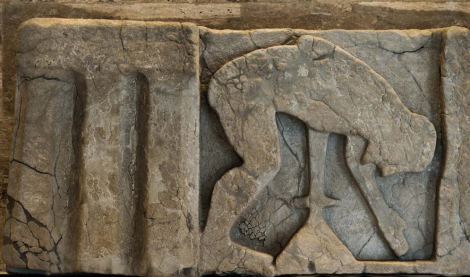 Αἴας – Σοφοκλής
Η τελευταία αυτή φράση μας υπενθυμίζει το ομηρικό ηρωικό σύστημα αξιών. Ο Αίαντας αυτοκτονεί όχι επειδή αισθάνεται θυμωμένος και αδικημένος αλλά επειδή η ηρωική του τιμή έχει πληγεί ανεπανόρθωτα. 


 Ο Αχιλλέας επιλέγει τη προσωπική τιμή εν αντιθέσει μιας μακροχρόνιας ζωής μακριά από τον πόλεμο. Θα μπορούσε να υποστηριχθεί πως ο Αίαντας του Σοφοκλή είναι το αντίγραφο του Αχιλλέα στην Ιλιάδα.
Αἴας - Ἀχιλλέας
Το πιο σημαντικό σημείο σύγκλισης είναι ότι και οι δύο ήρωες είναι εγωκεντρικοί και  η προσωπική τιμή και δόξα τους δεν συμβαδίζει με το καλό της κοινωνίας.
Χαρακτηρίζονται από απομόνωση, πληγωμένη τιμή και ο επακόλουθος θυμός τους κάνει να στρέφονται εναντίον των Αχαιών και προκαλούν ζημιά στη κοινότητά τους.
Και οι δύο ήρωες, στις δικές τους ξεχωριστές ιστορίες, βλάπτουν τους φίλους τους και βοηθούν τους εχθρούς τους. 
 Στο προοίμιο της Ιλιάδας δηλώνεται με σαφήνεια η οργή του Αχιλλέα, η οποία προκαλεί το θάνατο των συμπολεμιστών του. Στη τραγωδία ο Αίας κατευθύνει την οργή του εναντίον των ‘’φίλων’’ του. Και οι δύο ήρωες είναι κεχολωμένοι και η δράση του αποκλίνει από την αναμενόμενη συμπεριφορά ενός ήρωα, να υποστηρίζει την κοινότητά του όπως ο Έκτορας και ο Αίαντας στην Ιλιάδα. 
 Με βάση τα παραπάνω ο Αίας στο Σοφοκλή είναι περισσότερο ομηρικός από ότι στον Όμηρο.
Συμπεράσματα
Ο Σοφοκλής έχει στη διάθεσή του πολλές εκδοχές της ιστορίας του Αίαντα. Οι λεπτομέρειες της κρίσης των όπλων προέρχονται κυρίως από τον Επικό Κύκλο, αν και το επεισόδιο αυτό δεν ήταν άγνωστο στον Όμηρο.
Ο Επικός Κύκλος εμφανίζει τρεις σημαντικές αποκλίσεις όσο αφορά τον ομηρικό Αία: α) υποβαθμισμένο ηρωικό ανάστημα του ήρωα που εμφανίζεται στη διάσωση του σώματος του Αχιλλέα. β) η κρίση τω όπλων αποφασίζεται από Τρώες αιχμαλώτους ή από νεαρές κοπέλες γ) συνεχής παρέμβαση της Αθηνάς υπέρ του Οδυσσέα.
 Στον Όμηρο τονίζεται η ηρωική πλευρά του, είναι σεβαστός από τους Αχαιούς και προστατεύεται από τους θεούς.
Συμπεράσματα
Ο Σοφοκλής κινείται ανάμεσα στις δύο εικόνες του ήρωα, δανείζοντας στοιχεία και από τις δύο παραδόσεις ώστε να ταιριάζουν στο σκοπό του. 
 Το μειωμένο ηρωικό ανάστημα του ήρωα  και η εύνοια της Αθηνάς υπέρ του Οδυσσέα (Επικός Κύκλος), υιοθετούνται από τον Σοφοκλή και μετασχηματίζονται στο έργο του. Έτσι έχουμε την ταπείνωση της τιμής του Αίαντα και την χαιρέκακη Αθηνά. 
 Στο τέλος όμως, ο θεατρικός συγγραφέας, χρησιμοποιεί εξίσου και την ομηρική παράδοση. Ο Σοφοκλής δημιουργεί το δικό του ήρωα, όχι βασιζόμενος στην ομηρική εικόνα του Αίαντα αλλά του Αχιλλέα.
Συμπεράσματα
Ο τραγικός ποιητής κατασκευάζει τον δικό του Αχιλλέα με στοιχεία από την ομηρική και κυκλική παράδοση τα οποία μετατρέπει ριζικά για να μας δώσει το δικό του ήρωα: ένας ήρωας που είναι γενναίος, υπερήφανος, πιστός στο σύστημα αξιών αλλά αλαζονικός, αδιάλλακτος, ασεβής, εγωιστής και ατομιστής στο βαθμό που δεν μπορεί πια να υπηρετήσει το καλό της κοινότητας.
Τι θέλησε να πει στο ακροατήριο δημιουργώντας το δικό του Αίαντα;
Σοφοκλής       διανοούμενος του 5ου αιώνα      450/440 π.Χ. δίδαξε το έργο του Αἰας
 Την Αθήνα του 5ου αιώνα την χαρακτηρίζει μεγάλη πνευματική δραστηριότητα και την αφορούν ζητήματα σχετικά με το σχηματισμό του πολιτικού συστήματος μιας νέας δημοκρατίας, με την πόλη, τις πολιτικές δομές και τη ζωή των πολιτών. Πρόκειται για ένα μοναδικό πολιτικό σύστημα με το πολιτικό σώμα να δημιουργεί εξ ολοκλήρου καινούργιους  θεσμούς.
 Ο Σοφοκλής στον Αίαντα δανείζεται στοιχεία από τη επική παράδοση προκειμένου να μας δώσει μια μελέτη για το ομηρικό ηρωικό σύστημα.
Τι θέλησε να πει στο ακροατήριο δημιουργώντας το δικό του Αίαντα;
Στη δημοκρατική Αθήνα του 5ου  αιώνα π.Χ. ο Σοφοκλής παρουσιάζει στο κοινό του ένα έργο που συμβολίζει τη μετάβαση από το επικό ηρωικό πρότυπο του Αίαντα στο κλασικό ιδεώδες της σωφροσύνης, όπως αυτό εκπροσωπείται από τον Οδυσσέα. Ο Αίαντας αφενός ανήκει σ’ έναν κόσμο που για το Σοφοκλή και τους συγχρόνους του έχει παρέλθει, έναν αριστοκρατικό, ηρωικό, σχεδόν μυθικό κόσμο που είχε το μεγαλείο του, έναν κόσμο όπου ο γιος ακολουθούσε σε όλα το πρότυπο του πατέρα του και τίποτα δεν άλλαζε, όπου οι φιλίες και τα µίση διαρκούσαν για πάντα από γενιά σε γενιά. Ο Οδυσσέας αφετέρου είναι ο άνδρας µε όλες τις αρετές που επιτάσσει η εποχή του Σοφοκλή: έχει δεινότητα λόγου και διαθέτει πειθώ. Αυτά τα χαρακτηριστικά επιζητά η Αθήνα του 5ου αιώνα µε το δημόσιο διάλογο, τις πολιτικές παρατάξεις, τις έριδες και τα συμφέροντα.
Τι θέλησε να πει στο ακροατήριο δημιουργώντας το δικό του Αίαντα;
Ο πολιτικό λόγος στο έργο του Σοφοκλή διατυπώνεται από τον Μενέλαο και τον Αγαμέμνονα στο δεύτερο μέρος του έργου. Οι γιοί του Ατρέα αντιπροσωπεύουν ένα πολιτικό ήθος που είναι παράλογο και σκληρό για το σύνολο του συστήματος των αξιών της κοινωνίας.
 Από τη μία ο Αίας  είναι ο εγωκεντρικός ήρωας που αγνοεί το καλό της κοινότητας και από την άλλη οι δύο πολιτικοί ηγέτες αγνοούν το ευρύτερο σύστημα αξιών της κοινότητας.
 Στη μέση βρίσκεται ο Οδυσσέας που προσπαθεί να συμβιβάσει τα δύο άκρα και αντιπροσωπεύει την κοινή αίσθηση δικαιοσύνης που υπαγορεύει τα εξής: ένας μεγάλος ήρωας ανεξάρτητα από το πόσο βίαιος είναι και καταστροφικός αξίζει μια σωστή ταφή, ενώ ένας πολιτικός ηγέτης πρέπει να μάθει να είναι μετριοπαθής και συμπονετικός. Μόνο τότε μπορεί μια κοινότητα πολιτών να απολαμβάνει ευημερία. 
 Ο παλιός μύθος εξυπηρετεί νέα ιδεώδη και αυτός είναι ο λόγος για τον οποίο ο Σοφοκλής μεταμορφώνει τα πλούτη του παρελθόντος σε ένα νέο λόγο που προάγει ‘’συνεργατικές’’  και όχι ‘’ανταγωνιστικές’’ αξίες.